プレスリリース　　
報道関係者各位
2017年5月8日（月）
　　　　　　　　　　　株式会社クラスコ
　　　　　　株式会社日本エイジェント
　　　　オーナーズエージェント株式会社
カテゴリー／イベント
不動産業界を変える風雲児を探せ！
日本一の不動産エージェントを決めるコンテストの開催決定
不動産業界の活性と地位向上を目指す株式会社クラスコ（本社：石川県金沢市／代表取締役社長：小村典弘）、オーナーズエージェント株式会社（本社：東京都新宿区／代表取締役：藤澤雅義）、株式会社日本エイジェント（本社：愛媛県松山市／代表取締役社長：乃万恭一）は、2017年10月4日に“日本一優れた業務プロセスを実施した不動産エージェント”を決定するコンテスト「リアルエステートエージェントアワード　日本一決定戦」を開催いたします。
















不動産業界は、業務の属人化、遅れたIT化、就職希望先ランキングでは常時下位など課題を抱えています。本コンテストの開催により、①個人の知恵を共有し「業界の知恵」に変える、②優れたプロセスを賞賛し不動産業界従事者の労働意欲を向上する、③業界全体の業務レベル底上げすることを目指します。

日本全国の不動産業界従事者なら誰もが応募可能です。応募者から書類選考に通過した10名のファイナリストがコンテストに出場し、プレゼン形式でグランプリの座を狙います。
応募要項は業務における「革新的な取り組み」と「成果」で、数値では測れないような業務の担当者も参加対象です。審査は5つの評価基準（独自性、応用性、新規性、影響力、プレゼン力）で行います。

本コンテストは入場料3,000円で観戦が可能で、300名を集客予定です。不動産業界の他社取り組みを知る場として活用頂けます。また、本コンテストではスポンサー企業も募り、広告掲載、チラシ配布などの特典があります。5月末までにお申込み頂くと割引価格を適用し、一口3・5・10・30万円になります。

【開催経緯】
本コンテストを運営・開催する3社では、兼ねてより各社で全社員参加型社内コンテストを開催し、「業務内容と成果の見える化」及び「表彰による従業員モチベーションアップ」の有効性を実感して参りました。この度、コンテストを全国大会化することで、会社の枠を超えて知識を共有し、「個人の知」を「業界の知」にすることで、不動産業界全体の業務レベルアップを目指します。
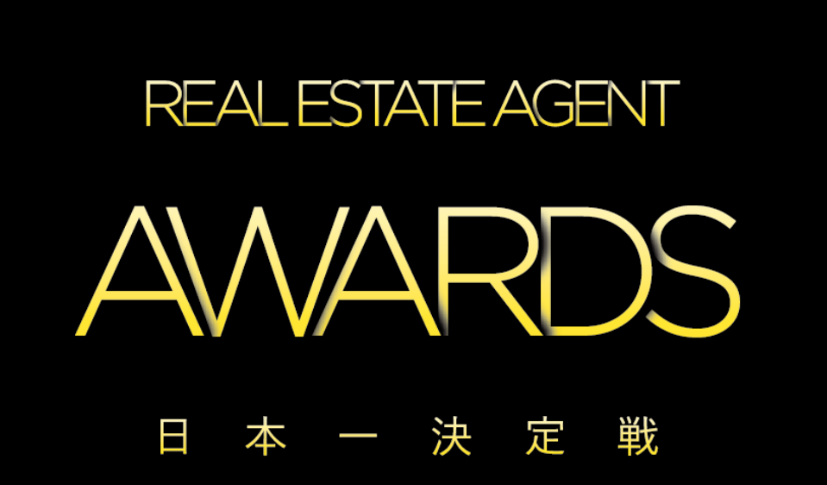 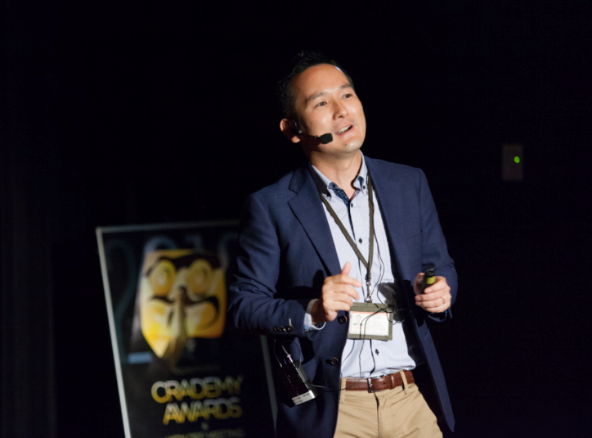 ▲クラスコ社内で開催した類似イベント「クラデミーアワード」の様子
▲「リアルエステートエージェントアワード」公式ロゴ
本件の報道関係お問い合わせ
■株式会社クラスコ　東京オフィス　広報担当：嶋田
TEL: 03-6833-5500　FAX: 03-6675-9004　MOBILE: 090-6814-3101　E-mail: shimada@crasco.jp
プレスリリース　　
報道関係者各位
2017年5月8日（月）
　　　　　　　　　　　株式会社クラスコ
　　　　　　株式会社日本エイジェント
　　　　オーナーズエージェント株式会社
イベント概要（参考資料）
本件の報道関係お問い合わせ
■株式会社クラスコ　東京オフィス　広報担当：嶋田
    TEL: 03-6833-5500　FAX: 03-6675-9004　MOBILE: 090-6814-3101　E-mail: shimada@crasco.jp
プレスリリース　　
報道関係者各位
2017年5月8日（月）
　　　　　　　　　　　株式会社クラスコ
　　　　　　株式会社日本エイジェント
　　　　オーナーズエージェント株式会社
会社概要（参考資料）
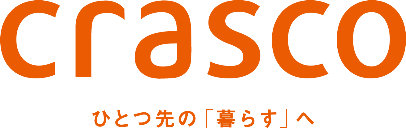 運営・開催3社の紹介

不動産賃貸業界の成長と活性を目的に、3社共同でイベントを運営しております。
本コンテストの他、不動産業界の情報交換・交流をするフェス式定例イベント「賃貸フェス」を2014年より
毎年開催しております。
会社名：　株式会社クラスコ　
代表者：　代表取締役社長　小村 典弘　
資本金：　1億6,210万円（グループ全体）所在地：　金沢本社〒920-0024　石川県金沢市西念4-24-21　TEL 076-222-1111　FAX 076-264-9156          　  東京オフィス　〒104-0031 東京都中央区京橋2-7-14 TEL 03-6833-5500　FAX 03-6675-9004事業内容：不動産の売買、賃貸借、管理、修理及び仲介、建売住宅の建築、販売及び宅地の造成販売など
U R L  :　  http://www.crasco.jp
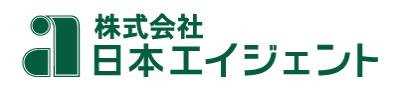 会社名：　株式会社日本エイジェント
代表者：　代表取締役社長　乃万恭一　
資本金：　1,000万円
所在地：　本社〒790-0012　愛媛県松山市湊町1丁目1-16　TEL 089-921-1567　FAX 089-921-1512
事業内容：賃貸不動産の総合管理業、不動産に関する資産運用コンサルタント業、不動産の賃貸・売買及び
　　　　　その仲介業、リフォーム事業、損害保険代理業、システム開発・販売事業など
U R L：　 http://www.nihon-agent.co.jp/
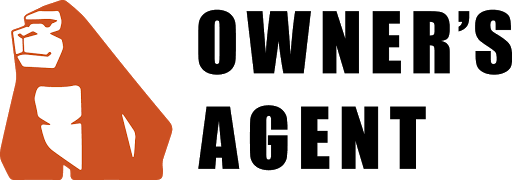 会社名：　オーナーズエージェント株式会社　
代表者：　代表取締役　藤澤　雅義
資本金：　100,000,000円（資本準備金25百万円含む）所在地：　〒163-0818　東京都新宿区西新宿2-4-1新宿NSビル18F　
　　　　　TEL 03-5339-0717FAX 03-5339-071事業内容：■プロパティマネジメント（賃貸経営管理）の構築■経営コンサルティング（不動産管理事業の立ち上げ業務改善など）■不動産コンサルティング（不動産活用・投資・ファイナンスなど）■建築コンサルティング（建築企画・事業収支作成など）■建築／リフォーム企画のノウハウ／情報の提供■賃貸管理（PM）業務のノウハウ／情報の提供■各種業務帳票の提供■入居者用コールセンター■空室保証■市場調査／提案書作成ソフトの販売■各種セミナーの開催■各種研修の実施
U R L :　https://owners-age.com/company/profile
本件の報道関係お問い合わせ
■株式会社クラスコ　東京オフィス　広報担当：嶋田
TEL: 03-6833-5500　FAX: 03-6675-9004　MOBILE: 090-6814-3101　E-mail: shimada@crasco.jp